INITIATION AU LOGICIEL
R
Présenté par:

       - Mme Berber Naima
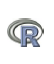 Introduction au logiciel R
R est un logiciel libre (et donc gratuit) distribue par 'GNU Public Licence' spécialisé dans l'analyse statistique et la représentation graphique de données.
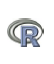 Installation du logiciel R
Le logiciel R est disponible gratuitement sur le site 
    http://cran.r-project.org/
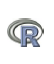 télécharger sous  la commande en ligne Google
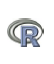 Ensuite  sélectionner  le plateforme adéquoit (Linux, Windows, Mac OSX)
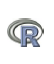 Démarrage du logiciel R
Pour lancer , on clique sur l'icône R (dans programme).
Le prompteur > indique que R est prêt à recevoir les commandes (en ligne).
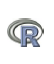 La construction du tableau de données
Un fichier de données peut être crée à partir de plusieurs logiciels :

    Excel, Word, bloc-notes à condition qu'il soit sauvegardé dans le format « txt ».
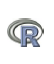 Exemple: Créer un fichier Excel  nommé 
« t3var », composé de trois colonnes (sexe, poids, taille).
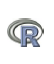 Quand c'est  fini, enregistrer en utilisant la commande enregistrer sous ... pour sauvegarder cette information au format Texte (separateur:tabulation) (*,txt) :
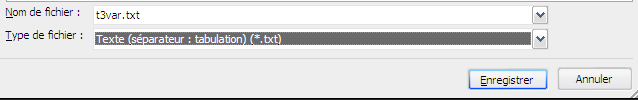 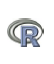 Excel vous demandera de confirmer ce que vous faites (c'est  parce que il a l’habitude de conserver sous forme de fichier Classeur Excel ( *.xlsx ). Confirmer en répondant Oui :
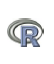 L’importation du tableau de données dans R
Retourner dans  le logiciel R  à nouveau.

charger le tableau de données grâce à la fonction read.table pour importer votre tableau t3var:
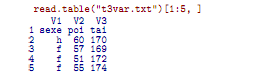 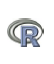 Consulter le tableau dans R
Une fois le tableau importé, il est indispensable de vérifier qu’il n’y a pas eu d’erreur pendant son chargement. Pour cela appeler le résumé du tableau via         summary (tableau).
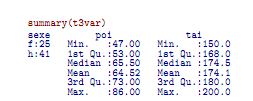 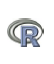 Installer un package
Il est nécessaire d’être connecté à l’internet pour installer un package, car celui-ci doit être téléchargé. 
L’installation ne se fait qu’une seule fois.
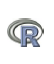 - Utiliser :install.packages("package")
où "package" est le nom du package désiré, entre guillemets.
 
- Il est demandé ensuite de choisir un serveur « Lyon1 » est bien réputé en France.
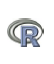 Charger un package
Le chargement d’un package doit se faire à chaque session
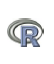 - Utiliser la commande simple : library(package) où package est le nom du package, sans guillemets.
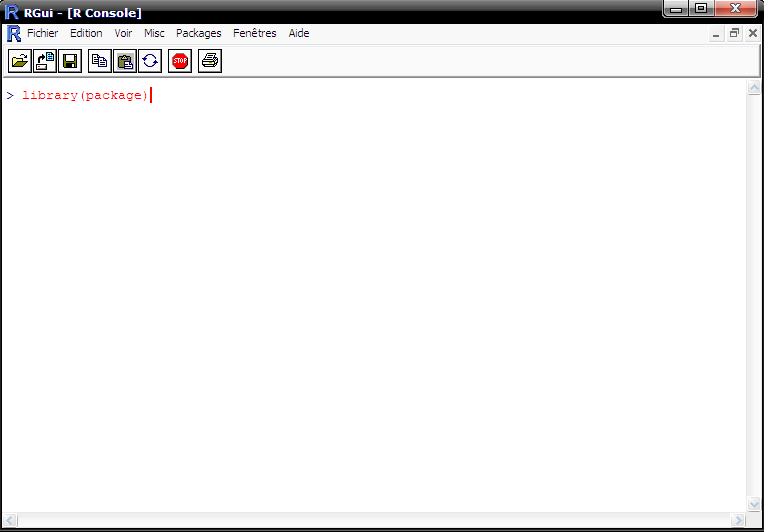 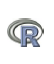 Mettre à jours les packages
Pour mettre à jour automatiquement tous les packages installés (chaque année)
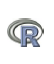 Utiliser  la commende : update.packages(ask=FALSE).  

R télécharge alors touts les packages
.
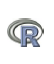 Comment obtenir des informations à partir de R?
Pour obtenir des informations sur R  la  fonction  « help.search »  est utilisée pour chercher de l'aide sur un sujet donné. 
Par exemple:
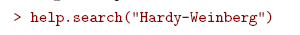 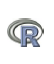 Simplification du langage
Pour ne pas s’encombré avec toutes les commandes de R est être obligé de les apprendre il sufis d’utilisé la commande:

library(« Rcmdr »)

Je vous joins en pièce attachée le package. Sauvegardez le dans la bibliothèque R et tapez :install.packages("C:/emplacement du package/ade4_1.5-0.zip",repos=NULL)